Долгая  Настя
«Забавная тыква»
2 место
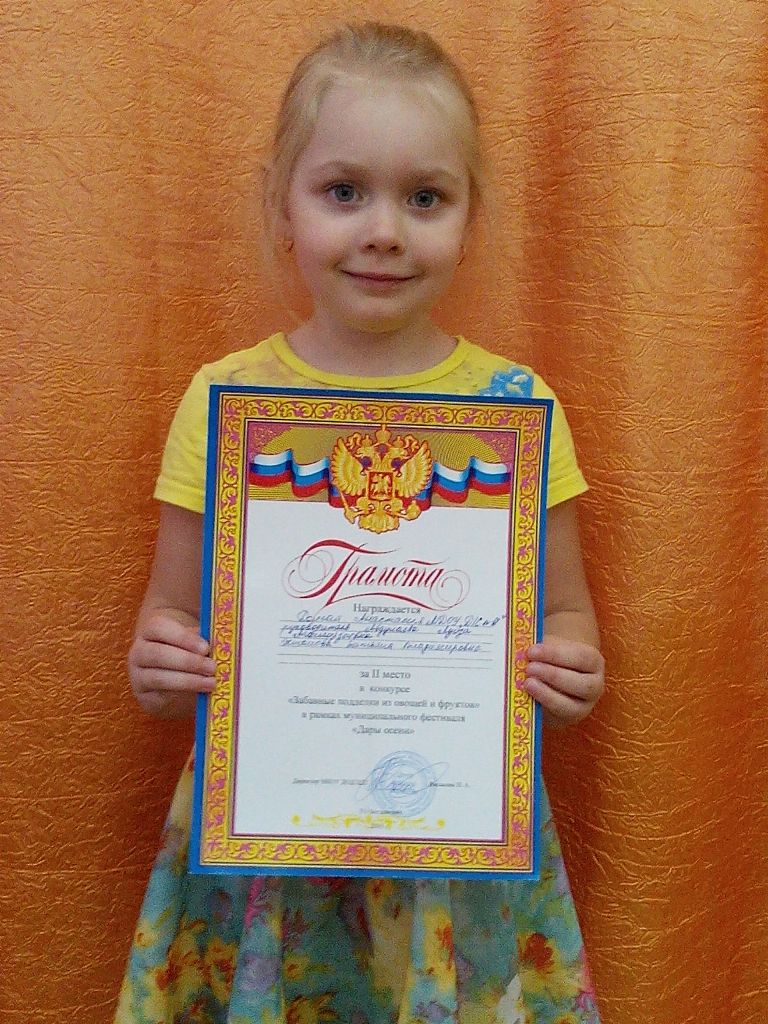 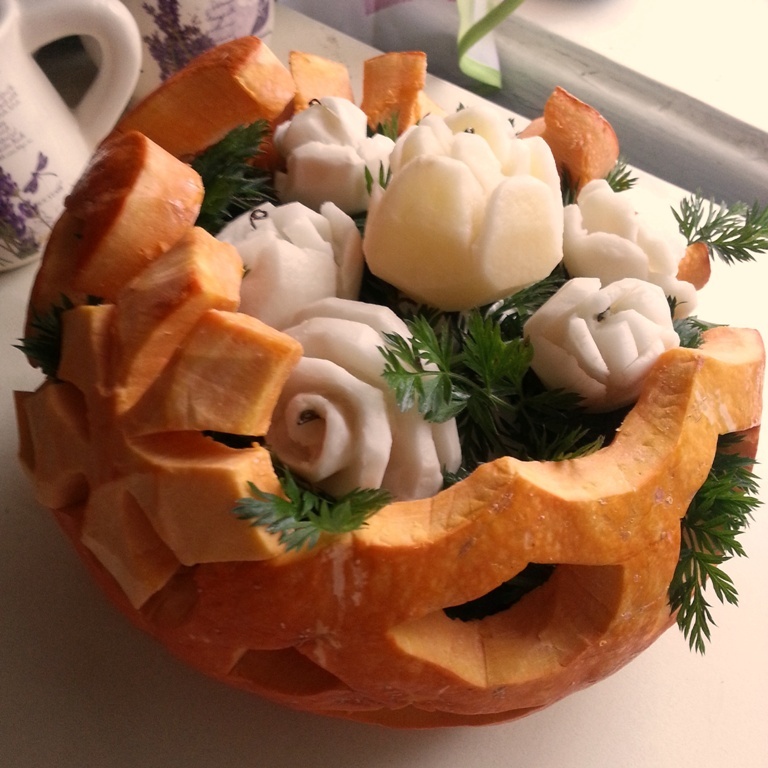 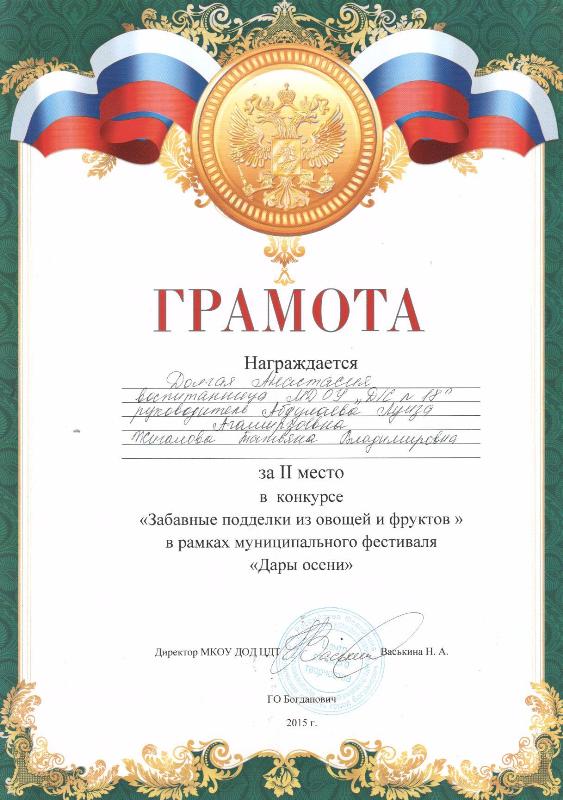 Лысцова Саша
«Гусеницы»
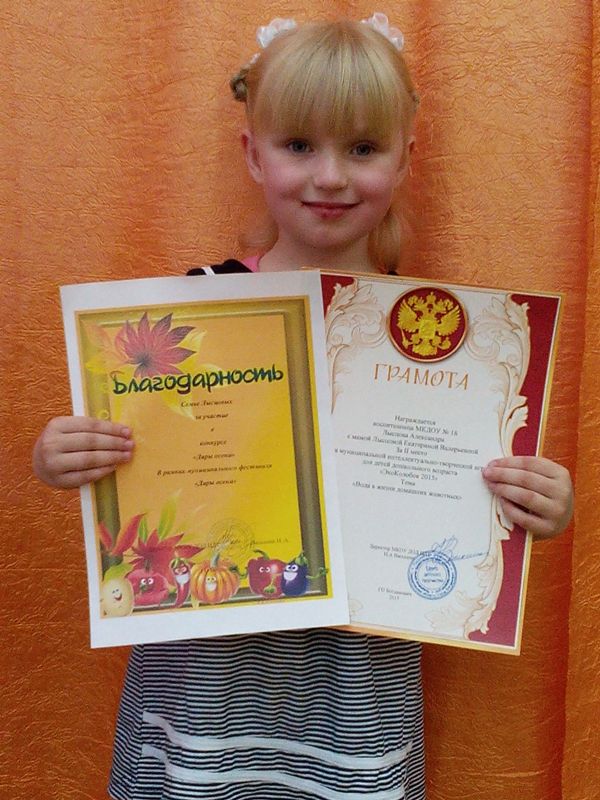 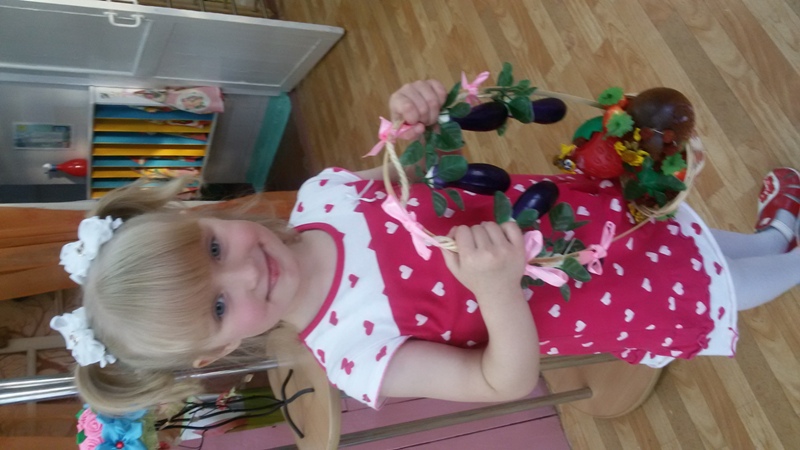 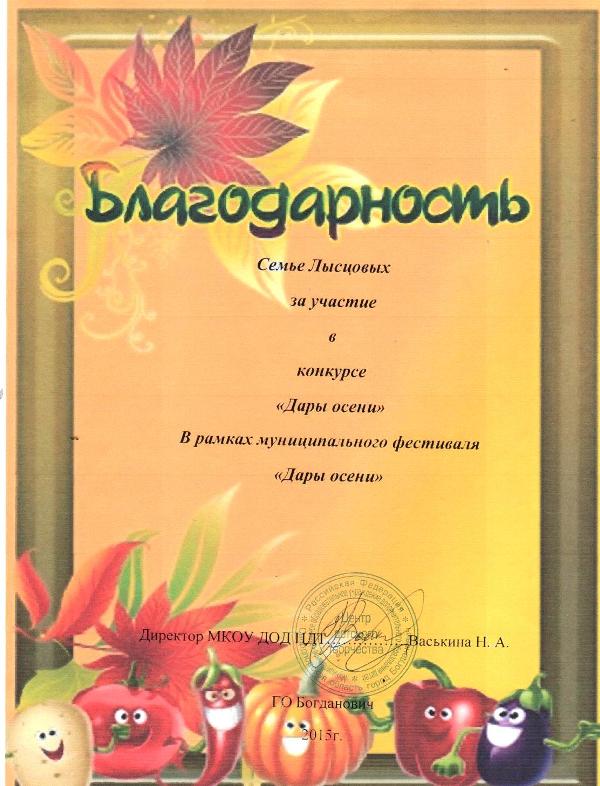 Абдрашикова Вика
«Ежик в осеннем лесу»
2 место
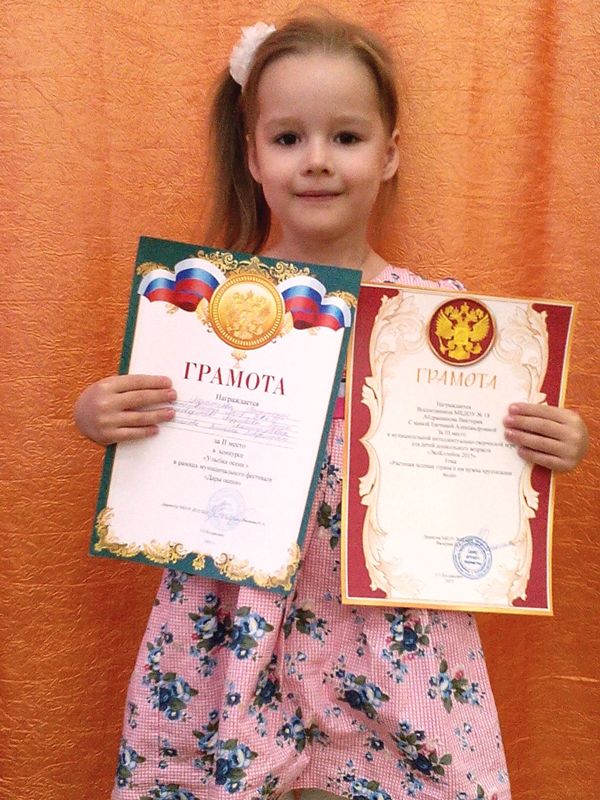 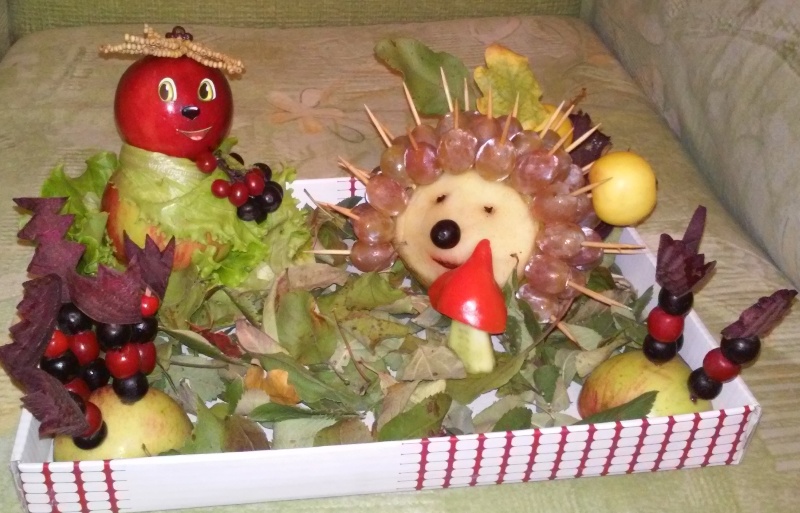 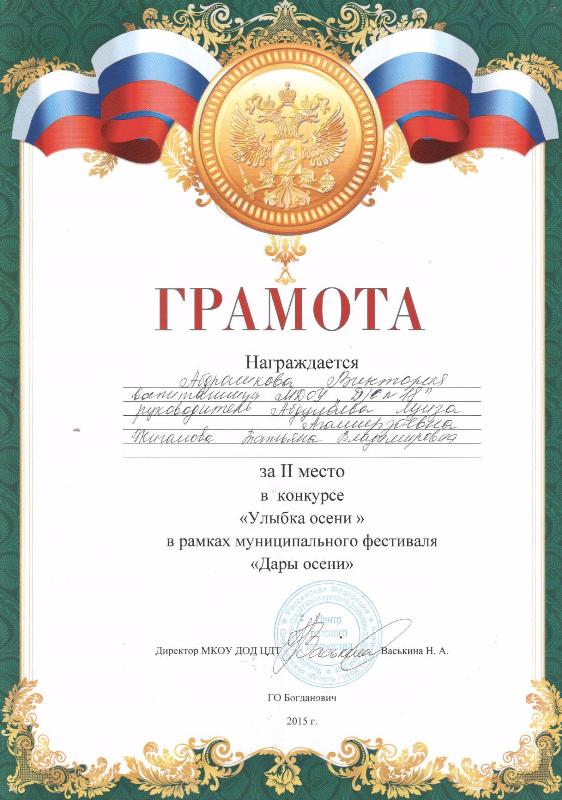 Муниципальный фестиваль
«Дары осени»
2015г
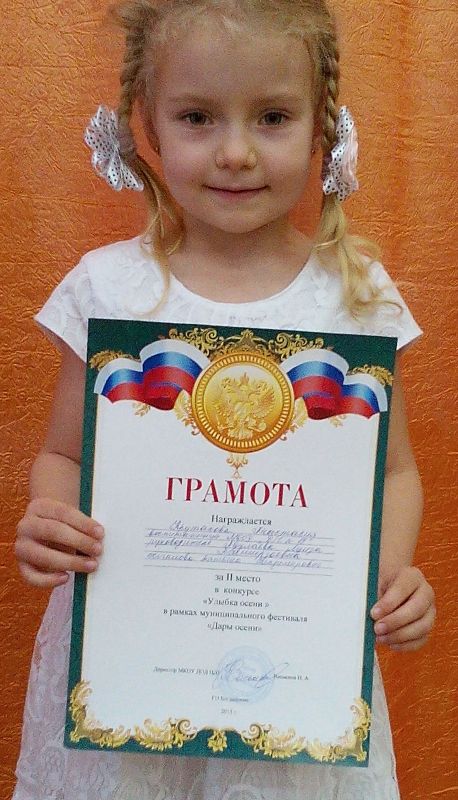 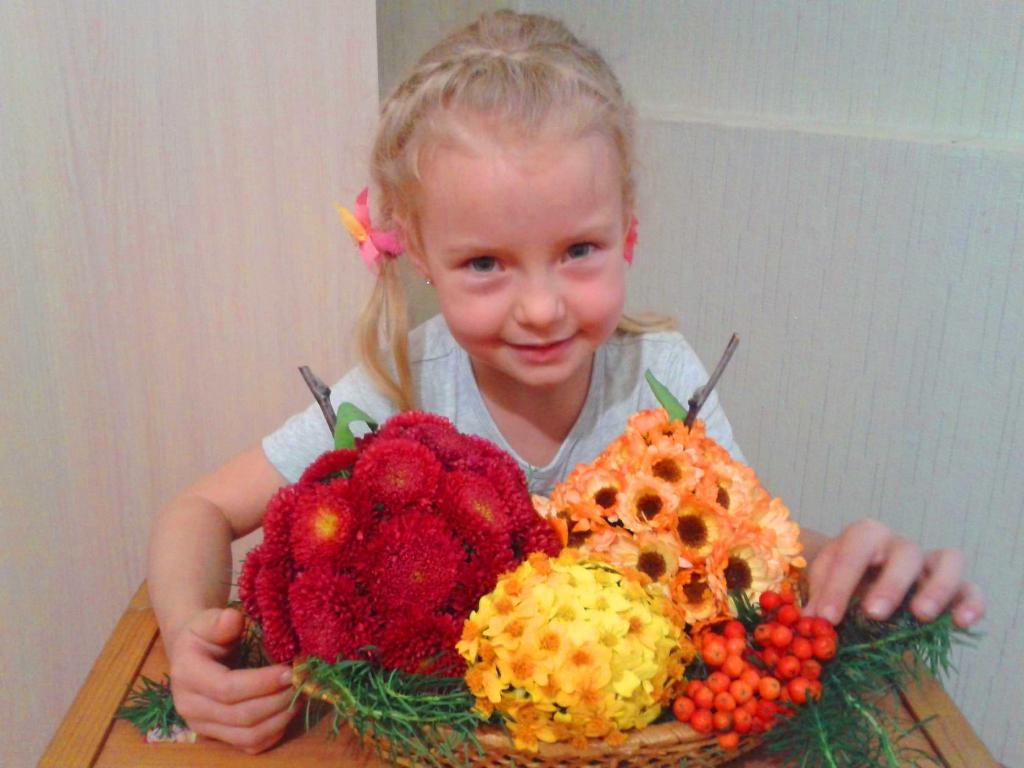 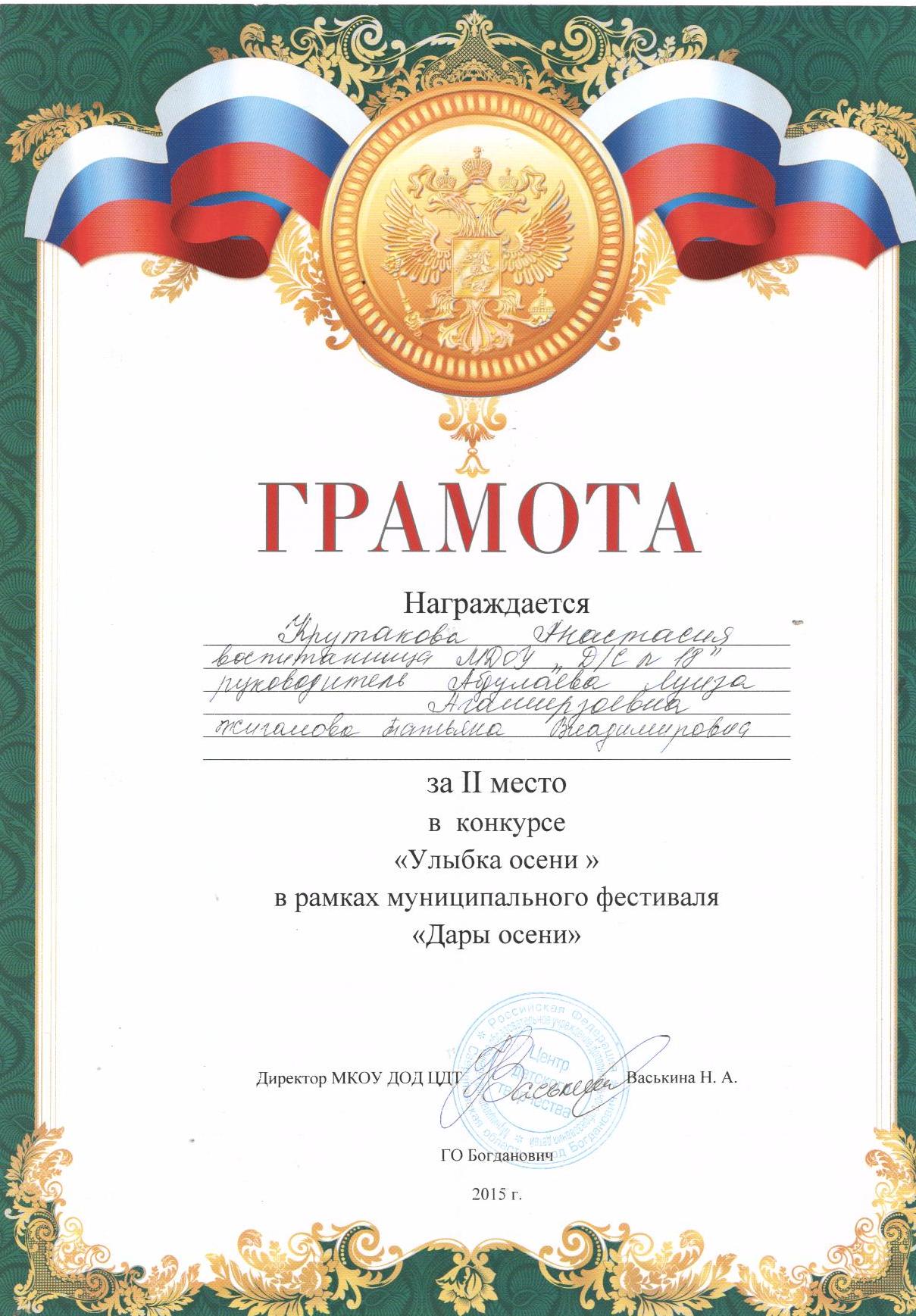 Крутакова Настя
2 место